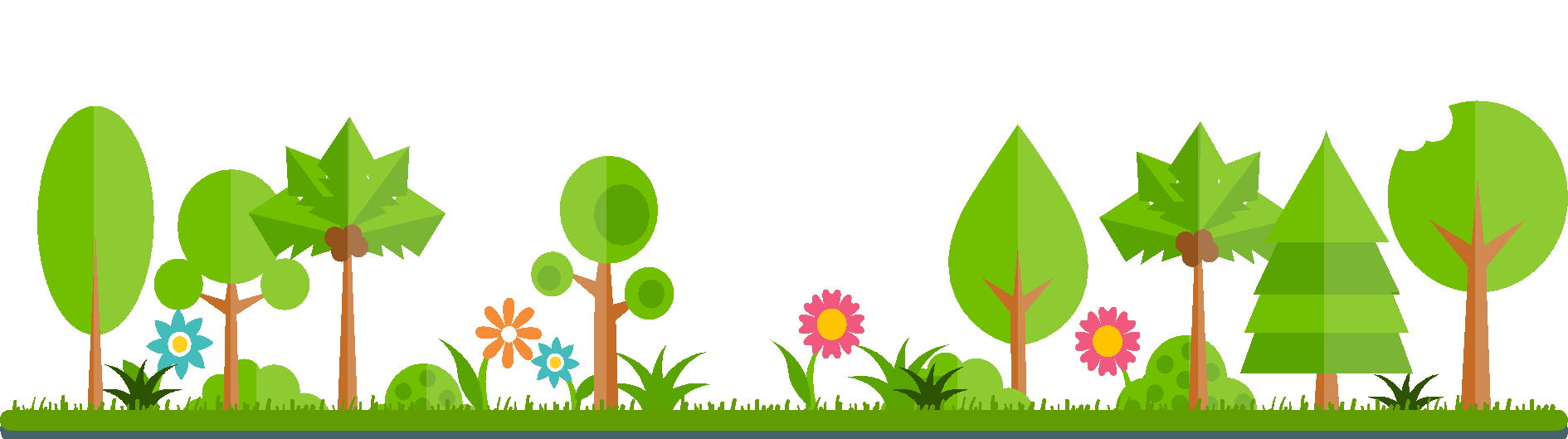 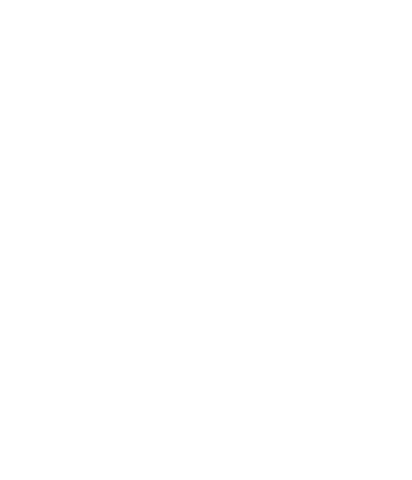 BÀI 2. LÀM ĐẤT TRỒNG CÂY
1
2
3
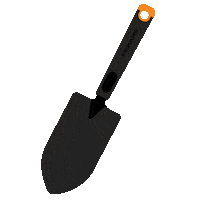 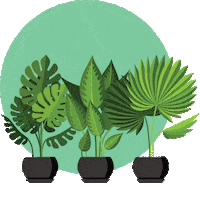 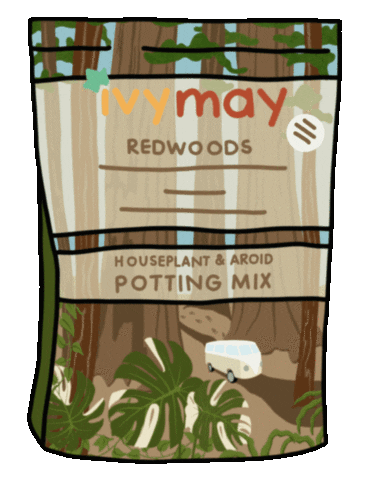 Tìm hiểu về bón phân lót trồng cây
Tìm hiểu thành phần và vai trò của đất trồng
Tìm hiểu về làm đất trồng cây
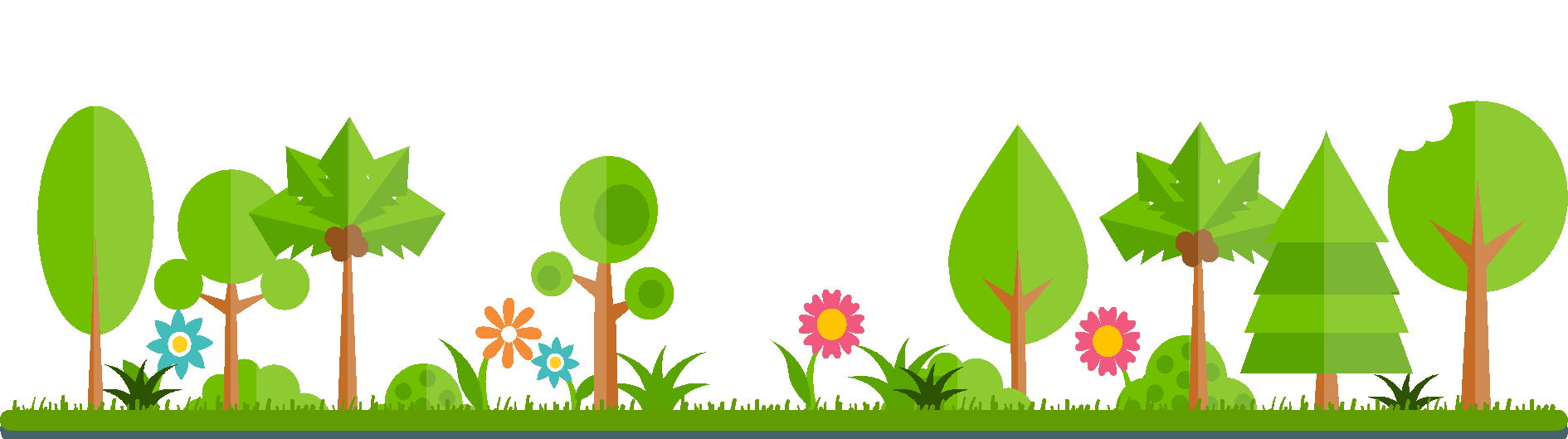 1. Tìm hiểu thành phần và vai trò của đất trồng
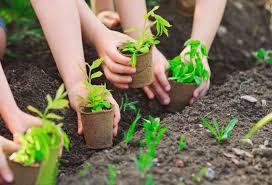 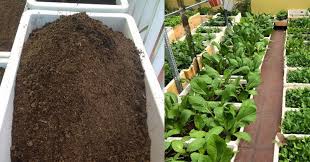 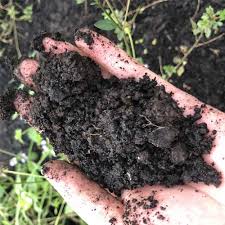 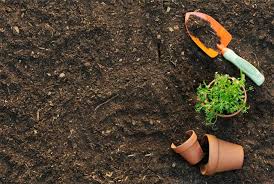 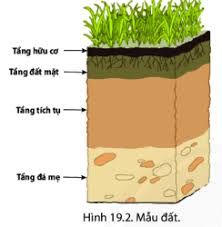 Theo em, đất trồng có thành phần như thế nào và có vai trò gì đối với cây trồng?
Làm đất trồng cây gồm những công việc nào và mục đích của chúng là gì?
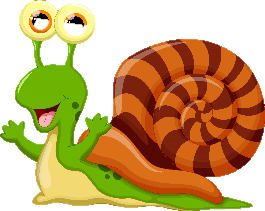 Trao đổi cặp đôi
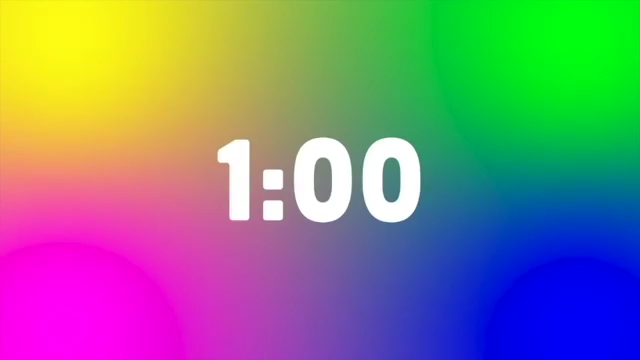 Nhóm 1: Theo em, đất trồng có thành phần như thế nào? 
Nhóm 2: Đất trồng có vai trò gì đối với cây trồng?
Nhóm 3:Em hãy liên hệ với thực tiễn trồng trọt ở gia đình và ở địa phương nơi em sinh sống?
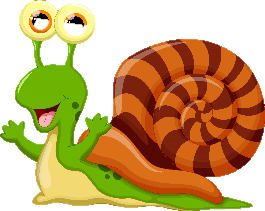 Đất trồng
Vai  trò của đất  đối với cây trồng.
Thành phần của đất trồng
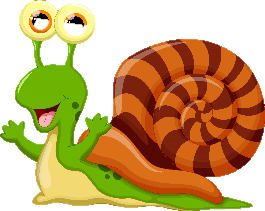 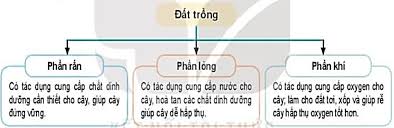 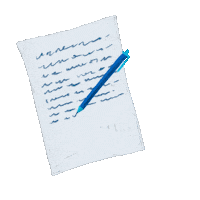 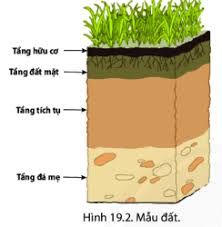 - Những thành phần của đất trồng:
+ Phần rắn.
+ Phần lỏng.
+ Phần khí.
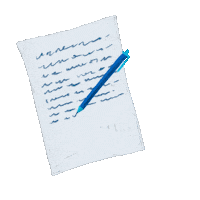 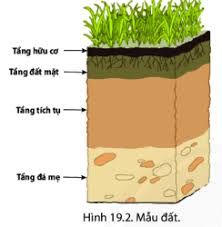 - Vai trò của các thành phần đất trồng đối với cây trồng:
+ Phần rắn: Cung cấp chất dinh dưỡng, giúp cây đứng vững.
+ Phần lỏng: Cung cấp nước cho cây, hòa tan các chất dinh dưỡng giúp cây dễ hấp thu.
+ Phần khí: Cung cấp oxygen cho cây, làm cho đất tơi, xốp và giúp cây dễ hấp thụ oxygen tốt hơn.
2. Tìm hiểu về làm đất 
trồng cây
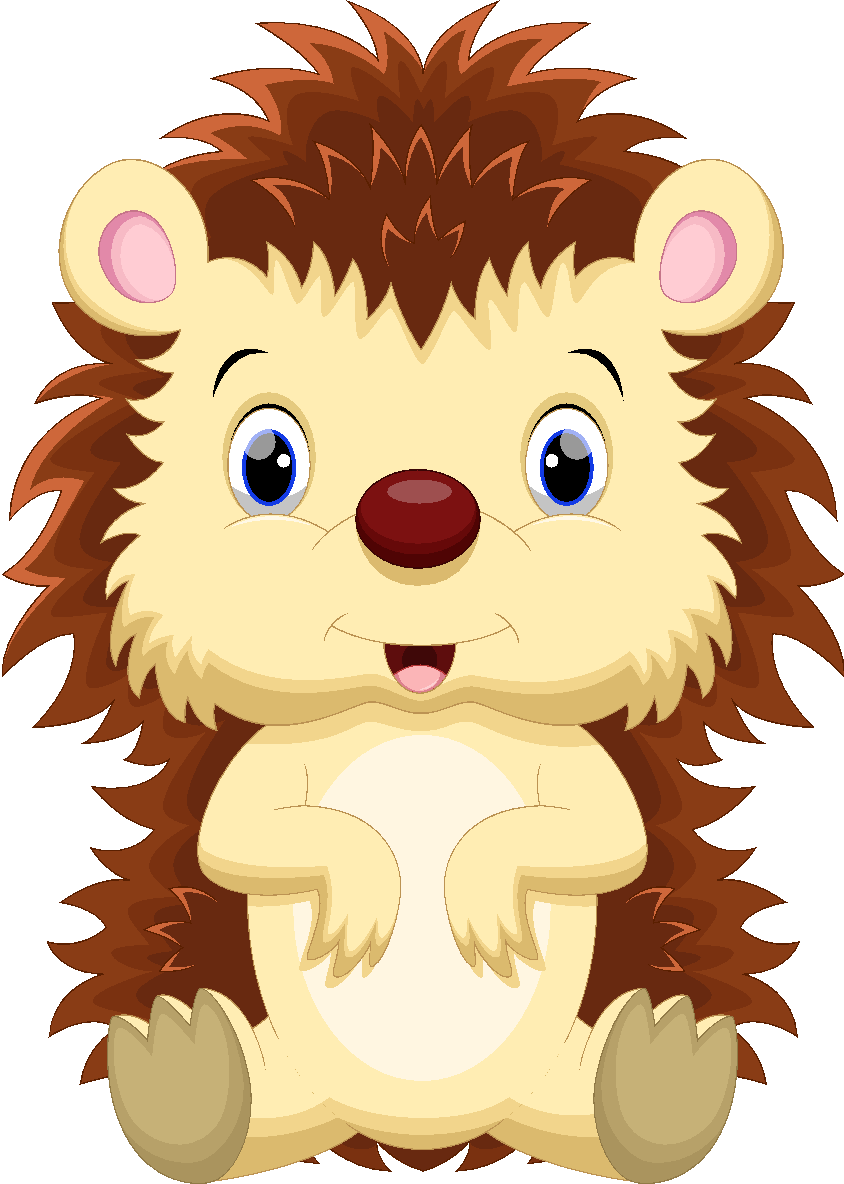 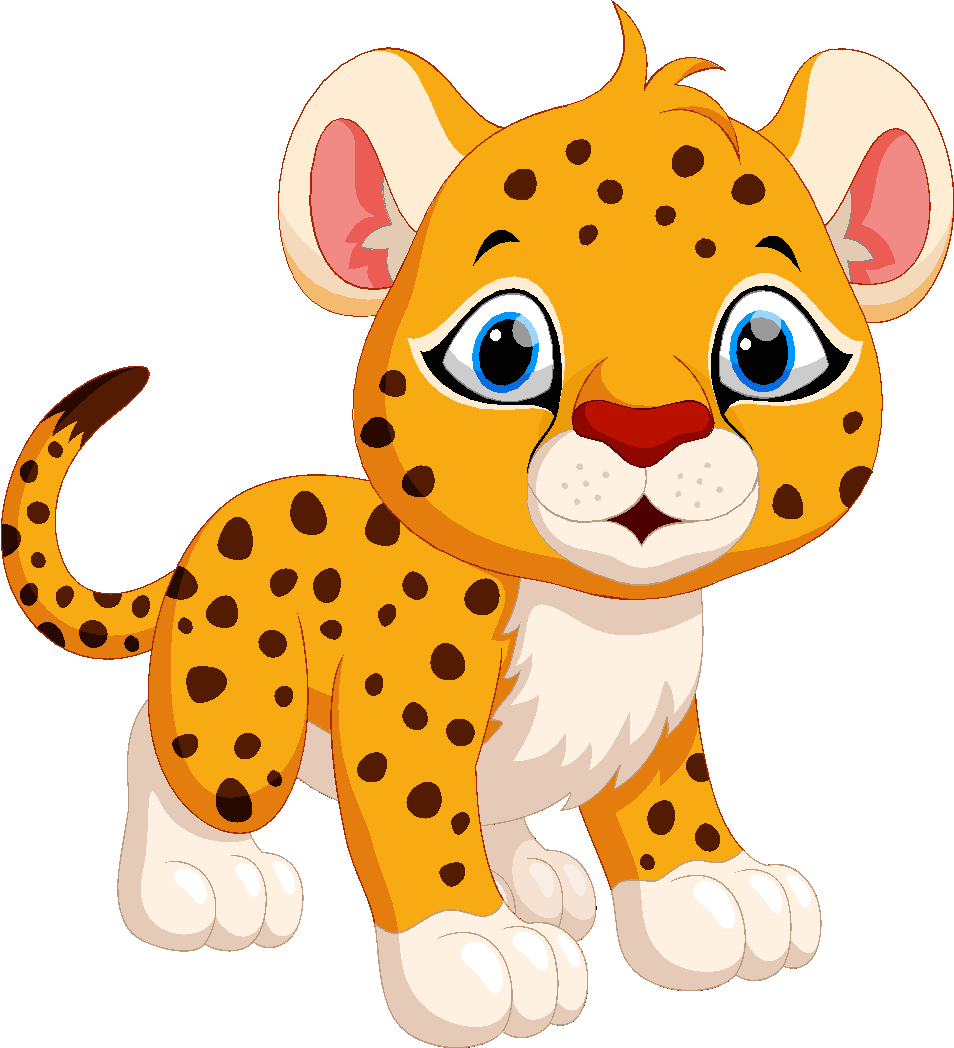 Cày
Lên luống
Đập đất
Bừa
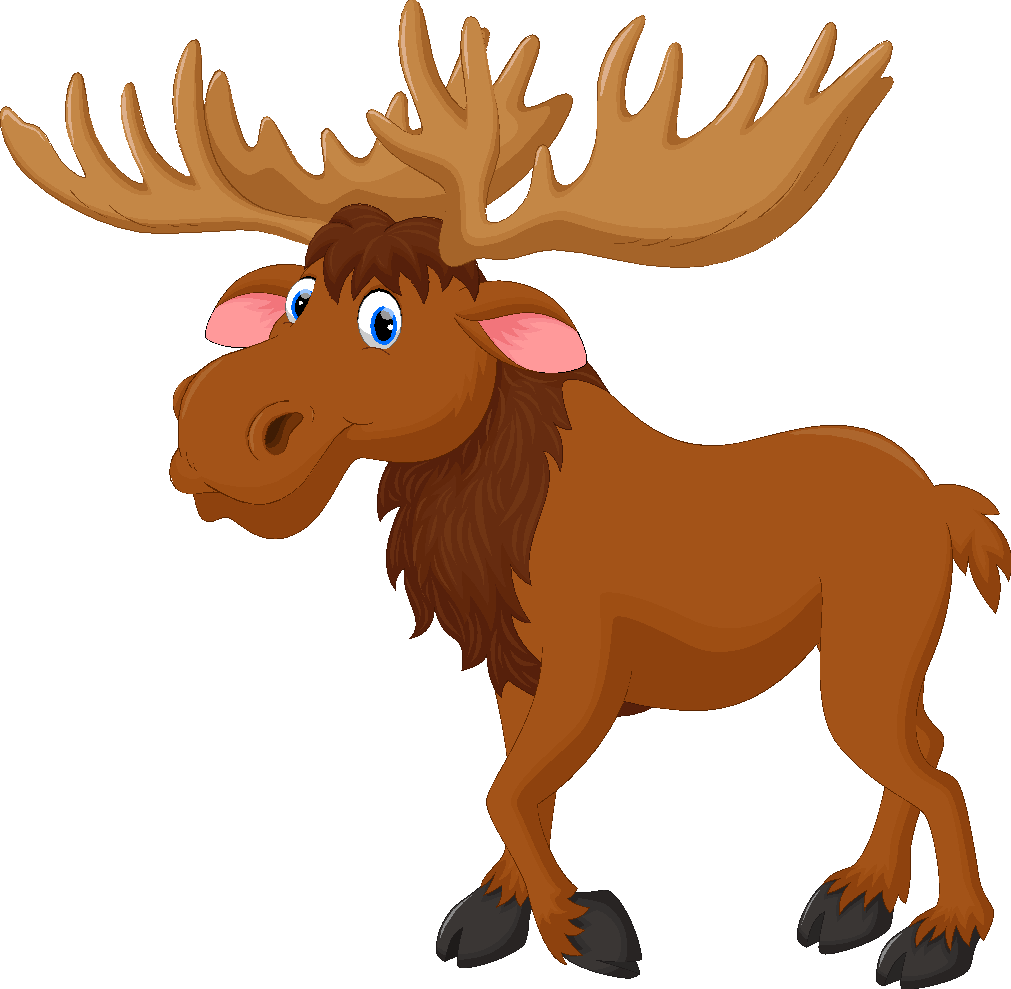 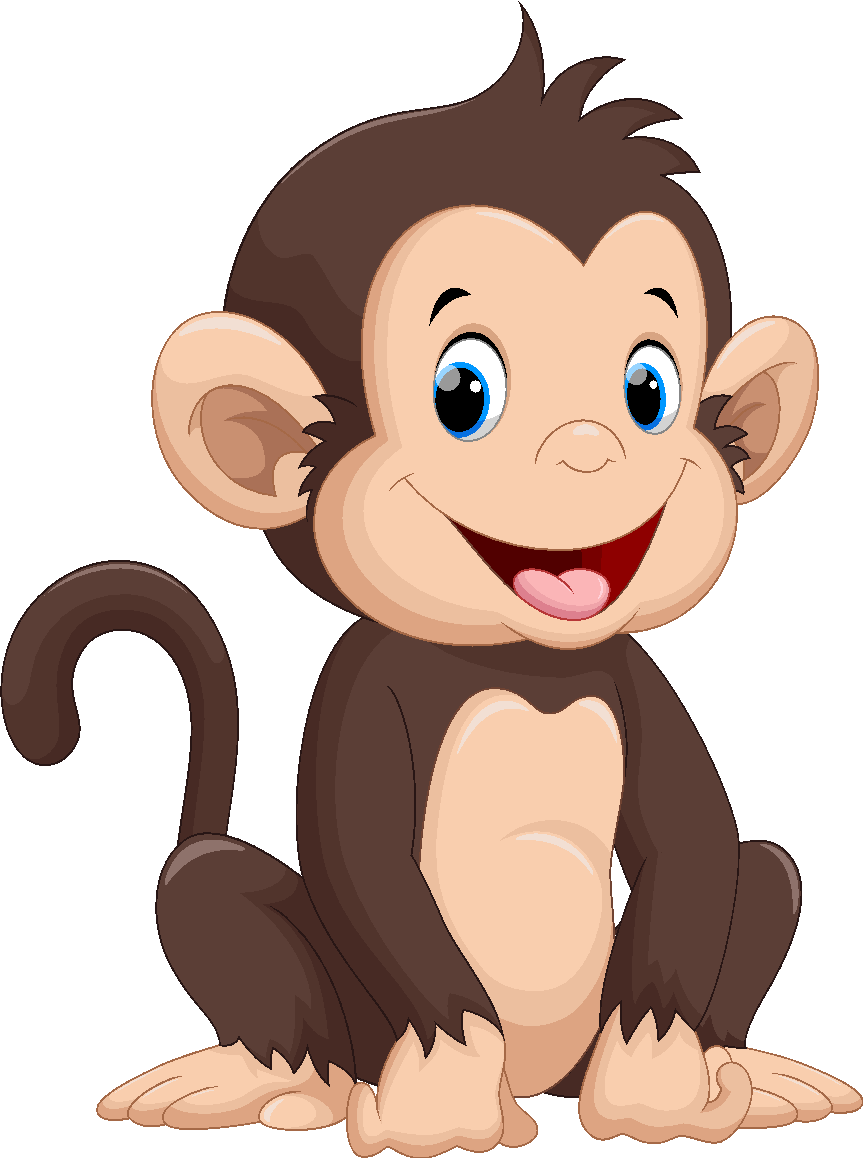 Làm đất trồng cây là công đoạn đầu tiên trong quy trình trồng trọt. 
Mỗi loại cây trồng khác nhau thì kĩ thuật làm đất cũng khác nhau.
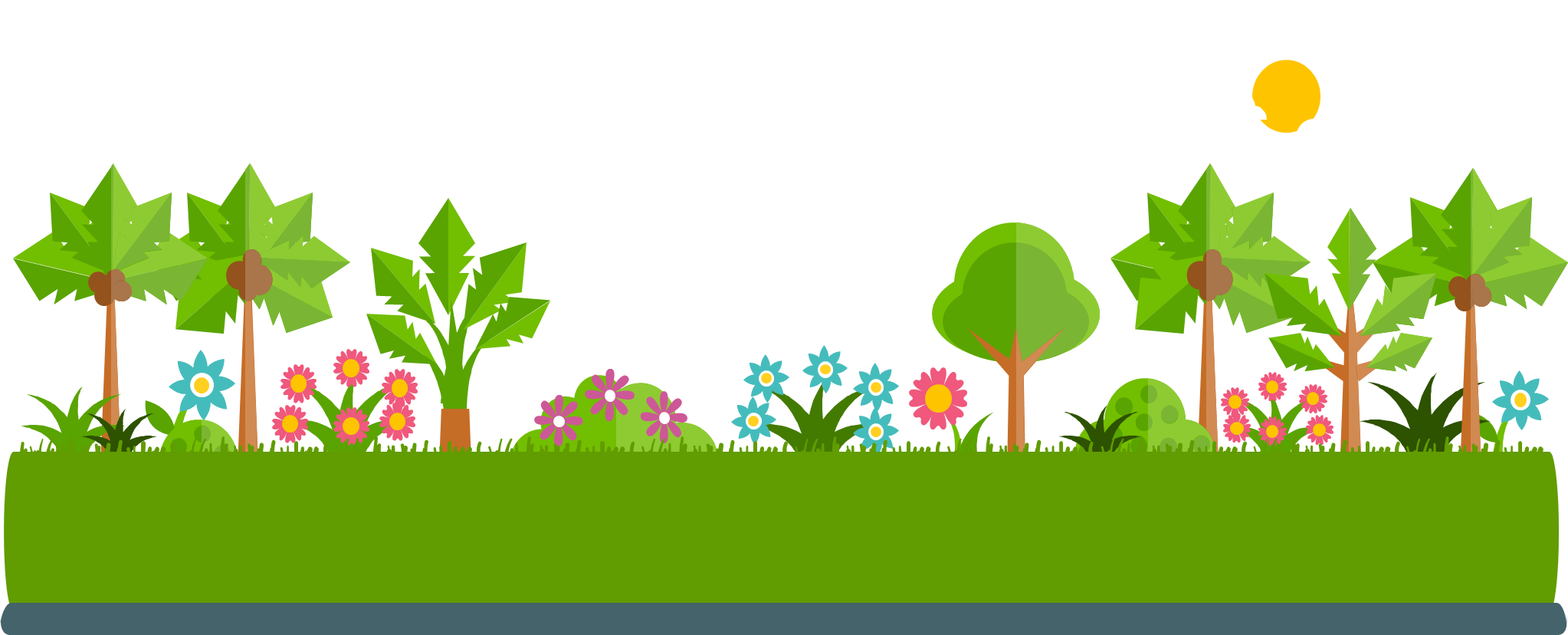 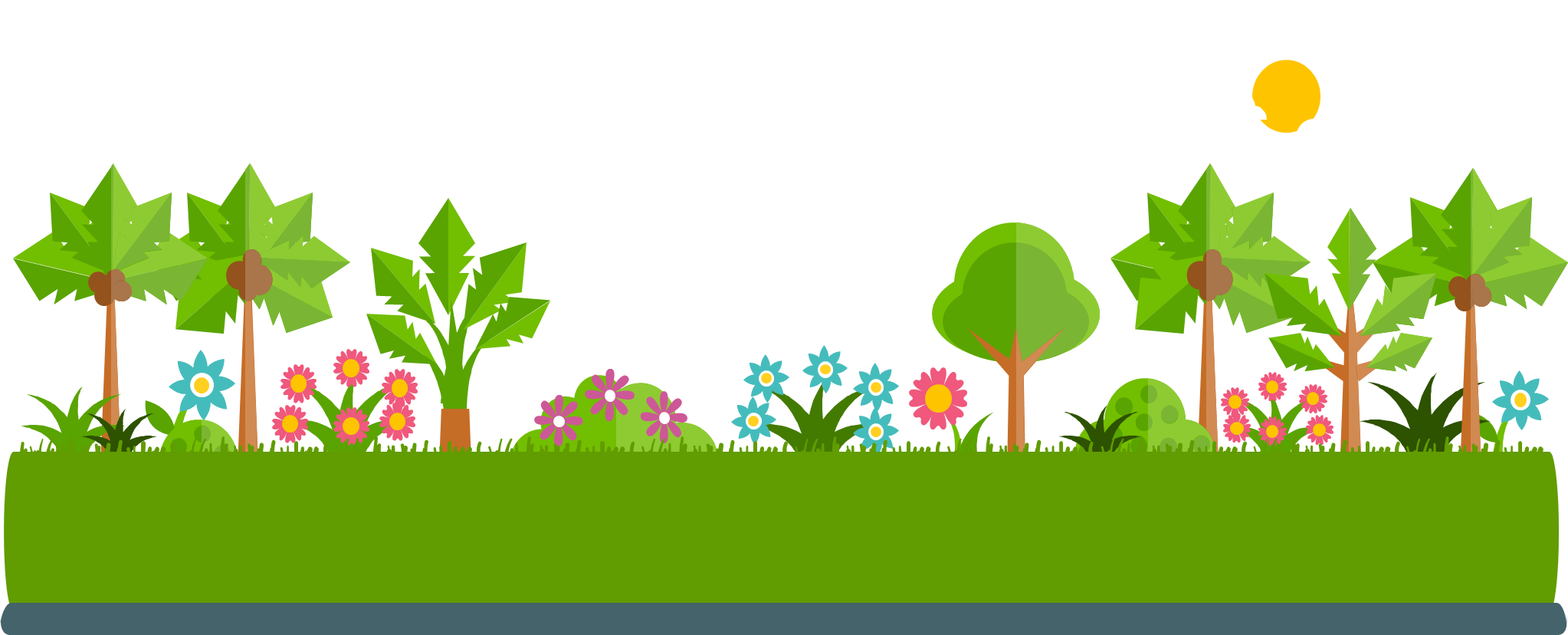 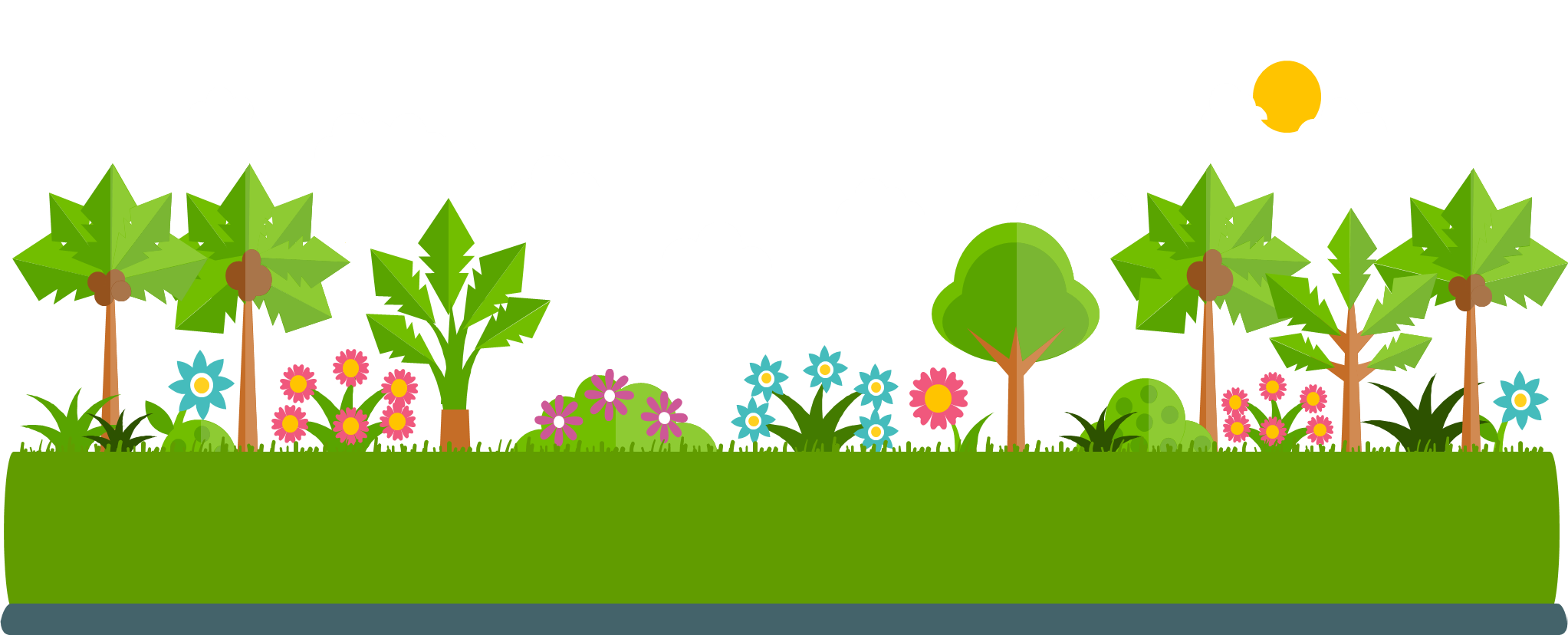 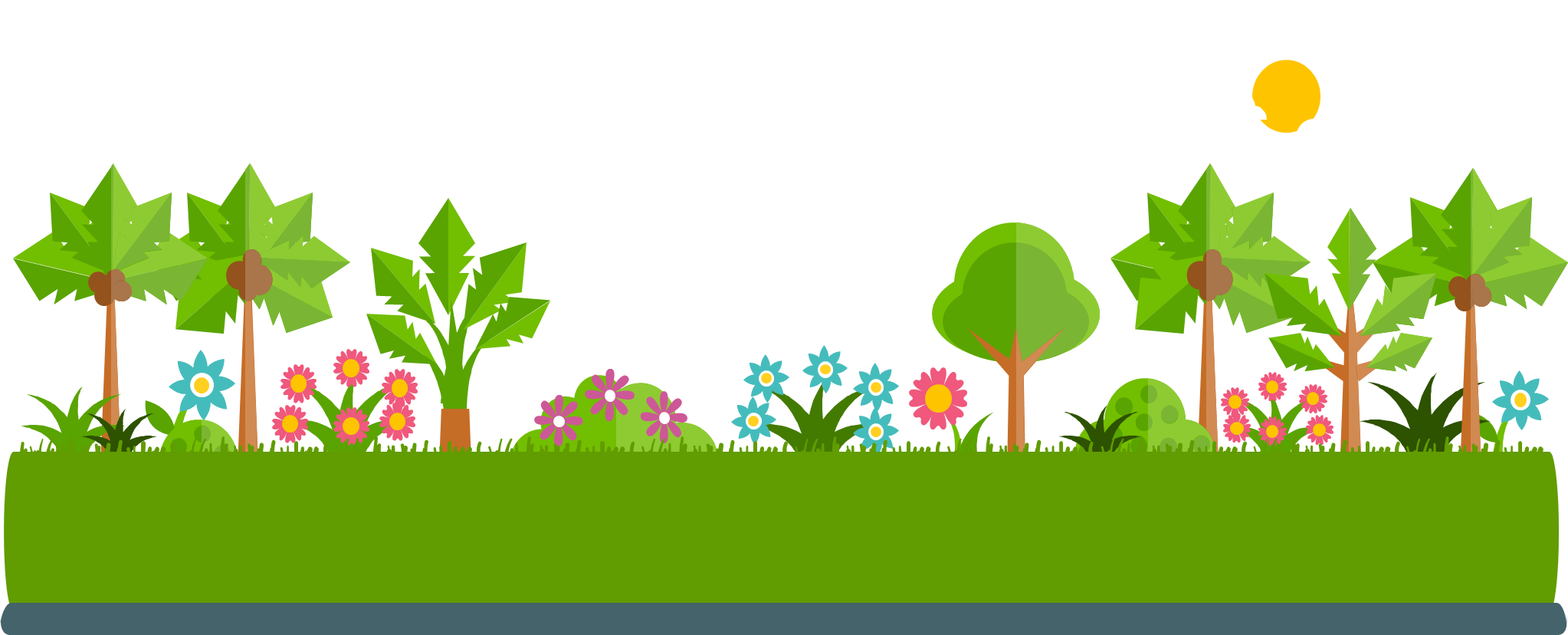 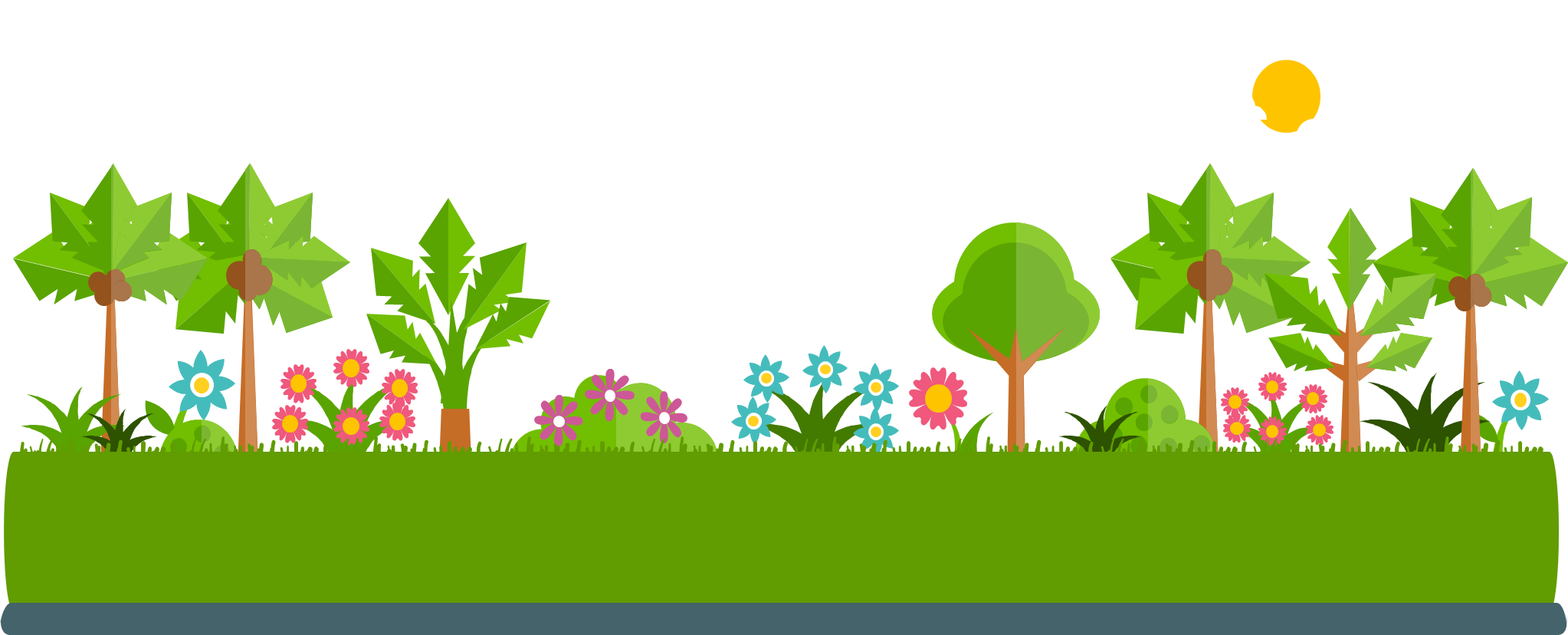 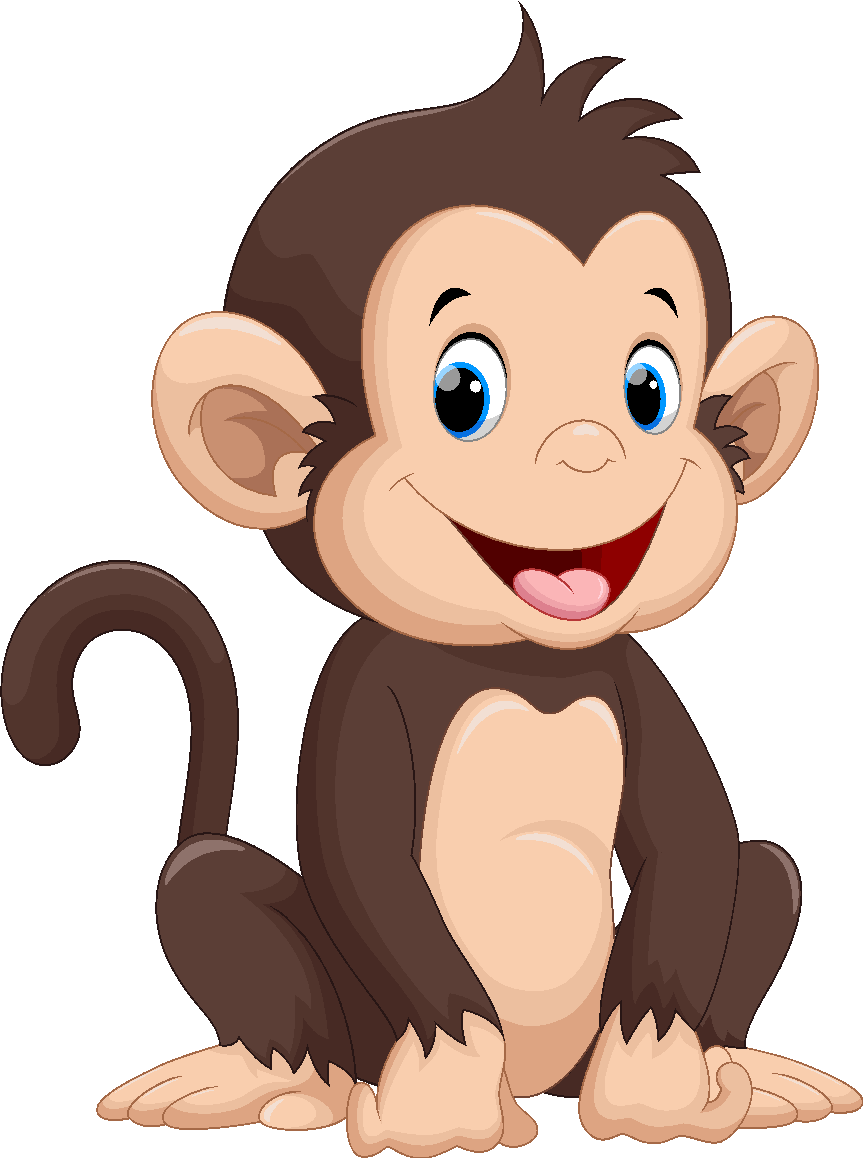 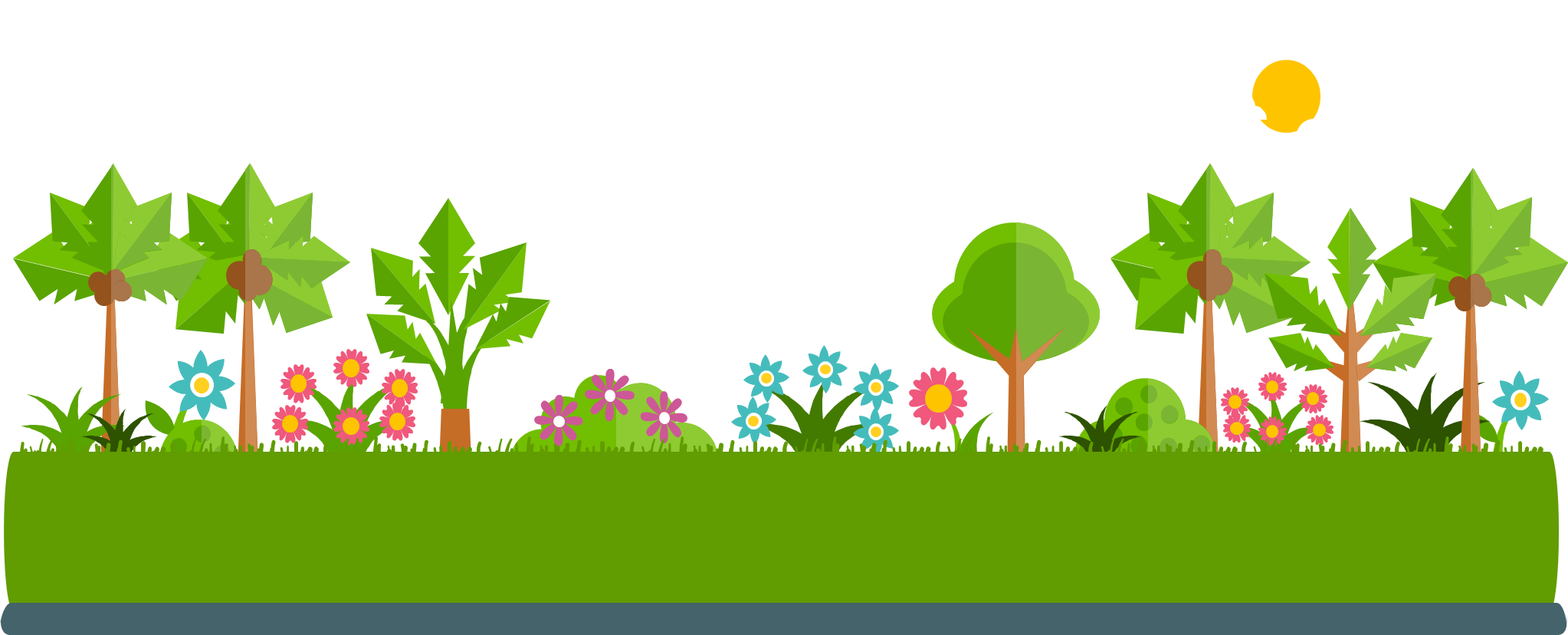 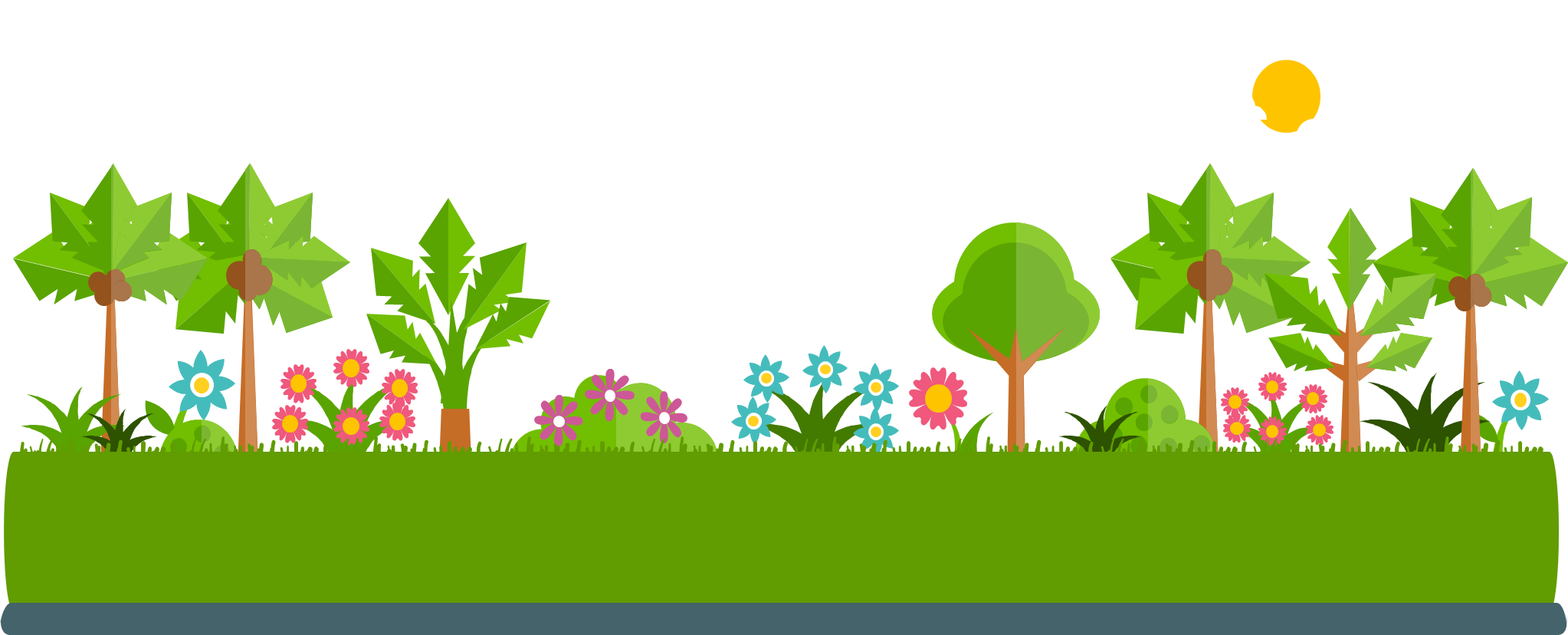 HS đọc Bảng thông tin SGK tr.12, thảo luận và trả lời câu hỏi: Em hãy nêu một số công việc chính của kĩ thuật làm đất trồng cây.
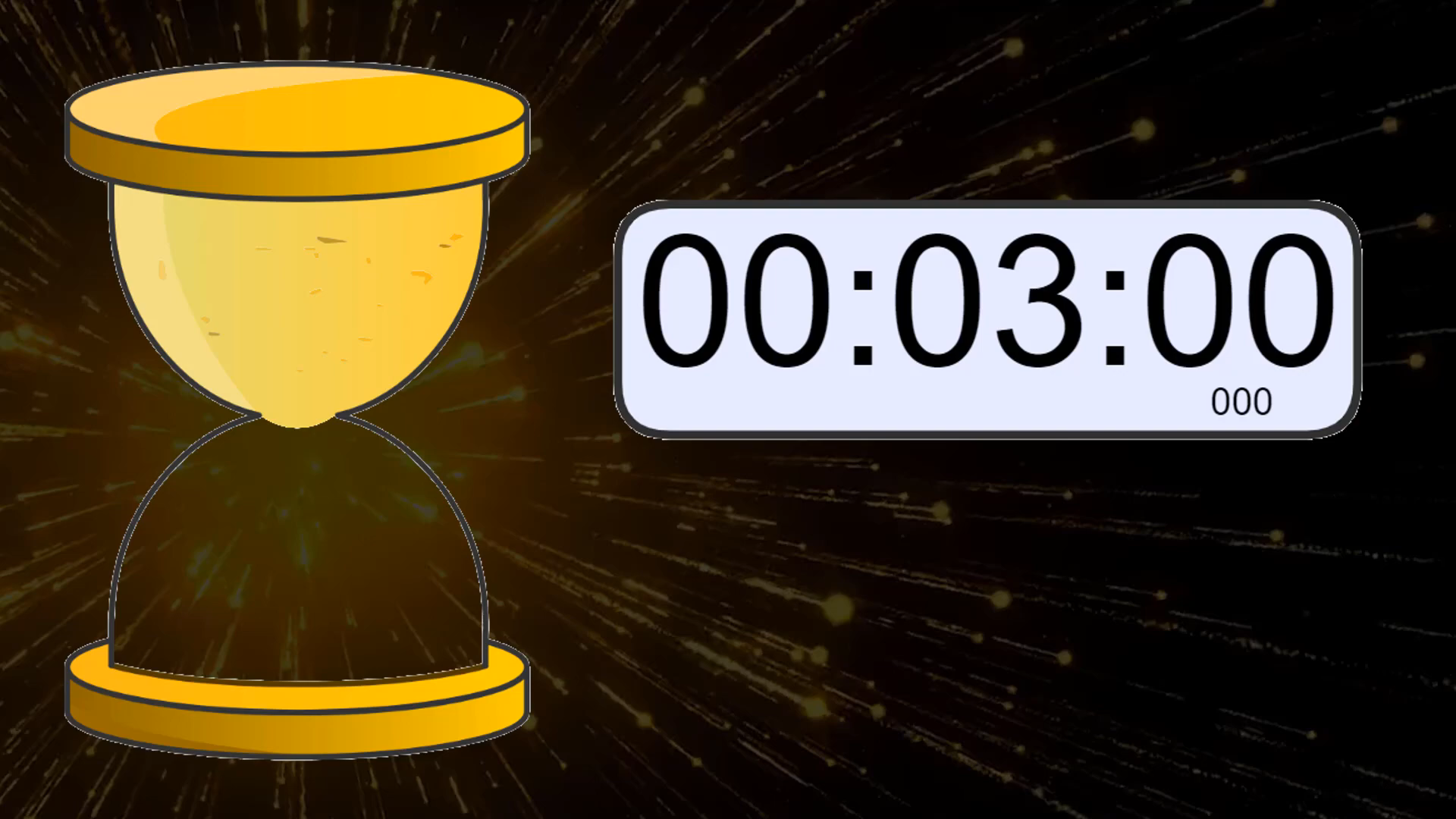 Hoạt động nhóm
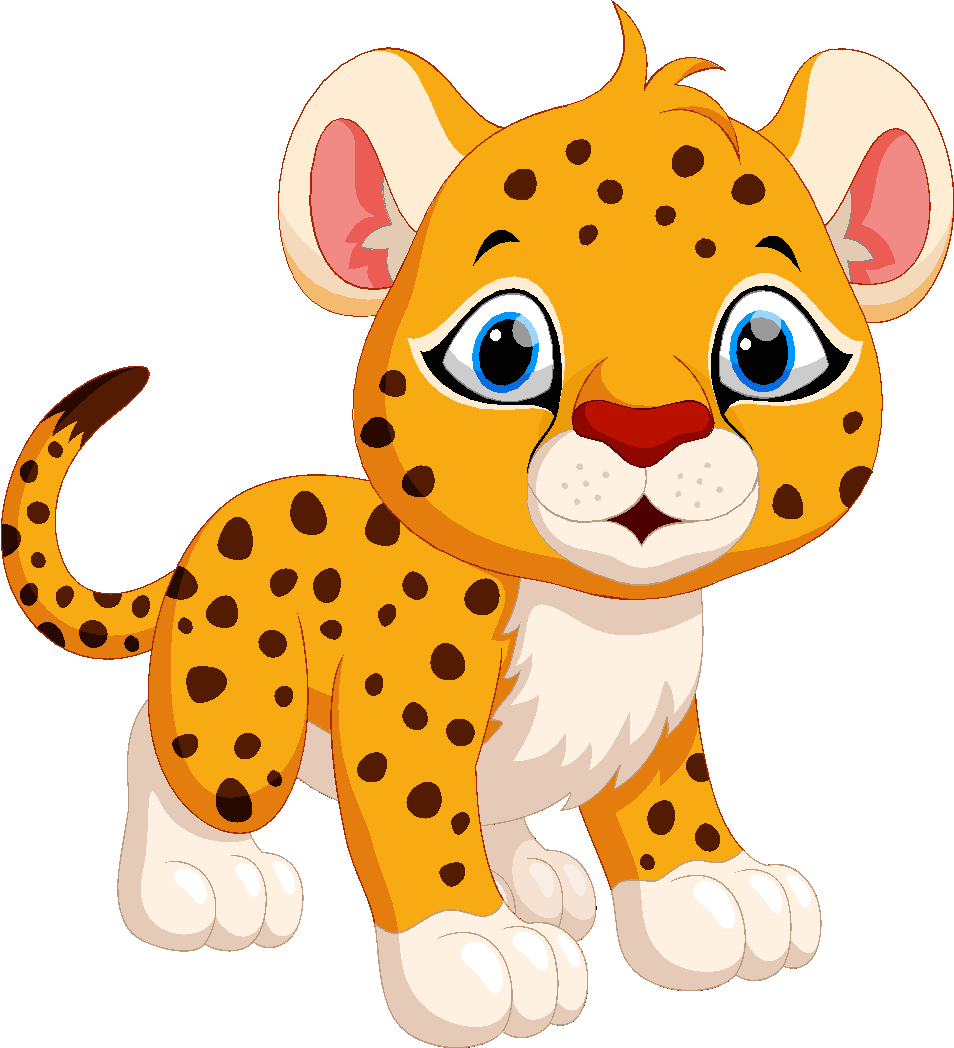 Liên hệ thực tế
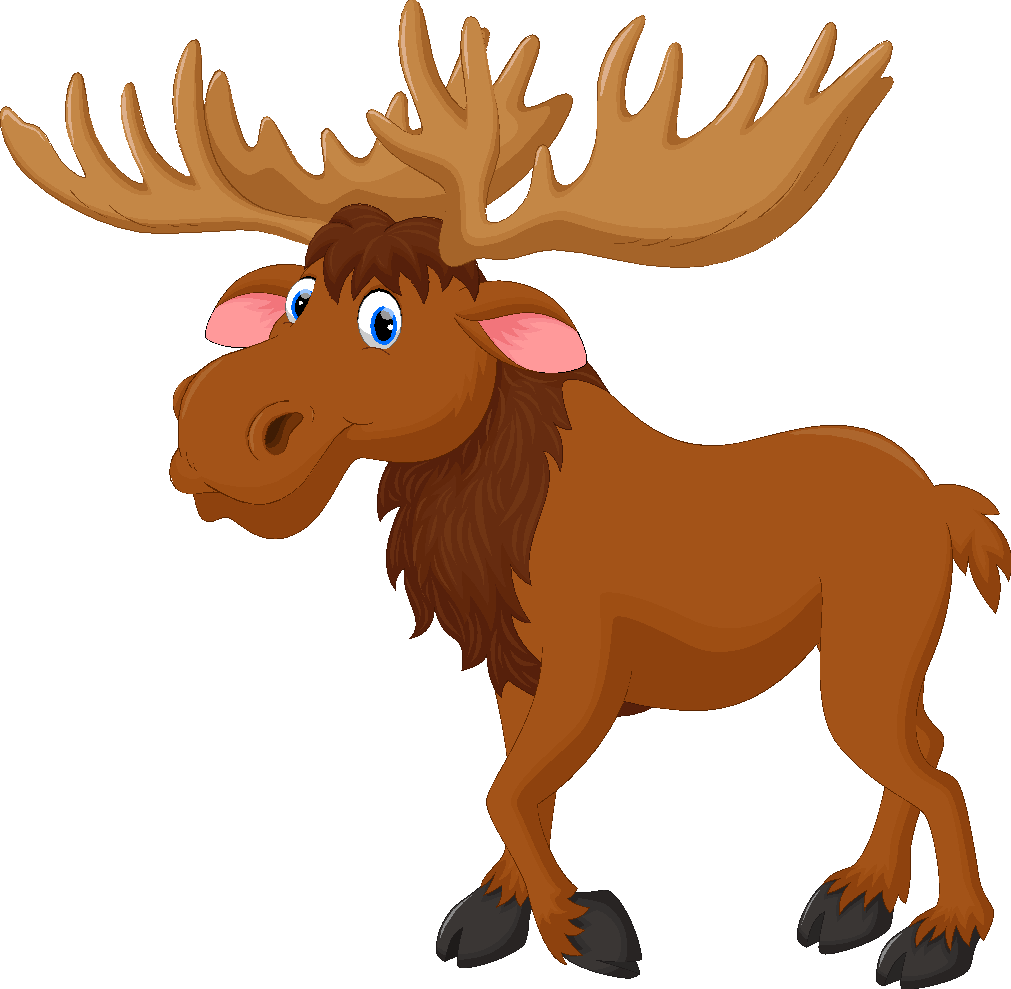 Kể thêm các hoạt động khác trong quá trình làm đất trồng cây ở gia đình và địa phương em.
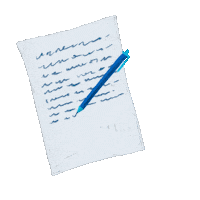 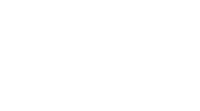 - Một số công việc chính:
+ Cày đất: Làm xáo trộn lớp đất mặt ở sâu khoảng 20 - 30 cm, làm tăng bề dày của lớp đất trồng, chôn vùi cỏ, làm cho đất tơi xốp và thoáng khí.
+ Bừa/đập đất: Có tác dụng làm nhỏ đất, thu gom cỏ dại trong ruộng, trộn đều phân bón và san phẳng mặt ruộng.
+ Lên luống: Dễ chăm sóc, chống ngập úng vào tạo tầng đất dày cho cây sinh trưởng, phát triển.
Quan sát hình và nêu tên, mục đích các công việc làm đất trồng cây 
tương ứng với mỗi ảnh.
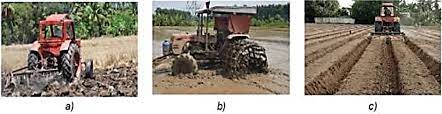 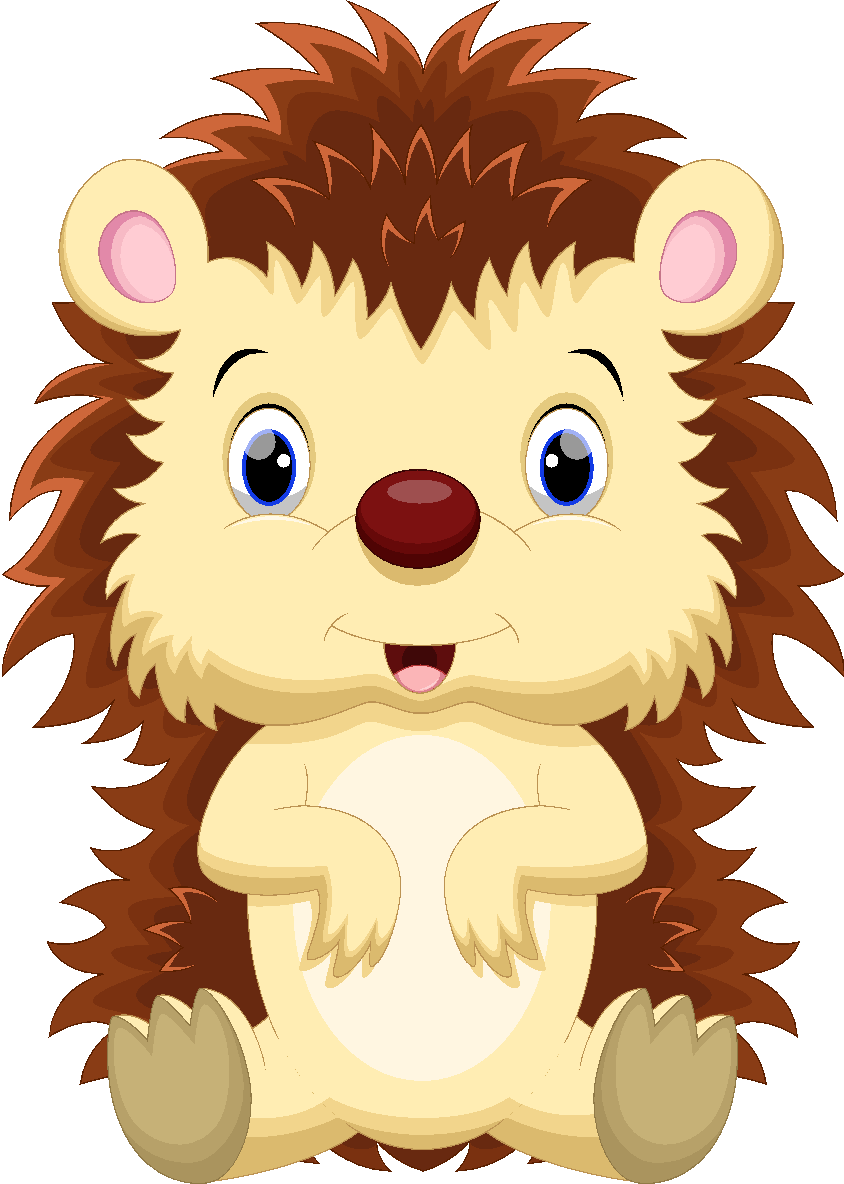 Quan sát hình và nêu tên, mục đích các công việc làm đất trồng cây 
tương ứng với mỗi ảnh.
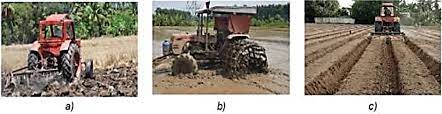 Cày đất
Lên luống
Bừa, đập đất
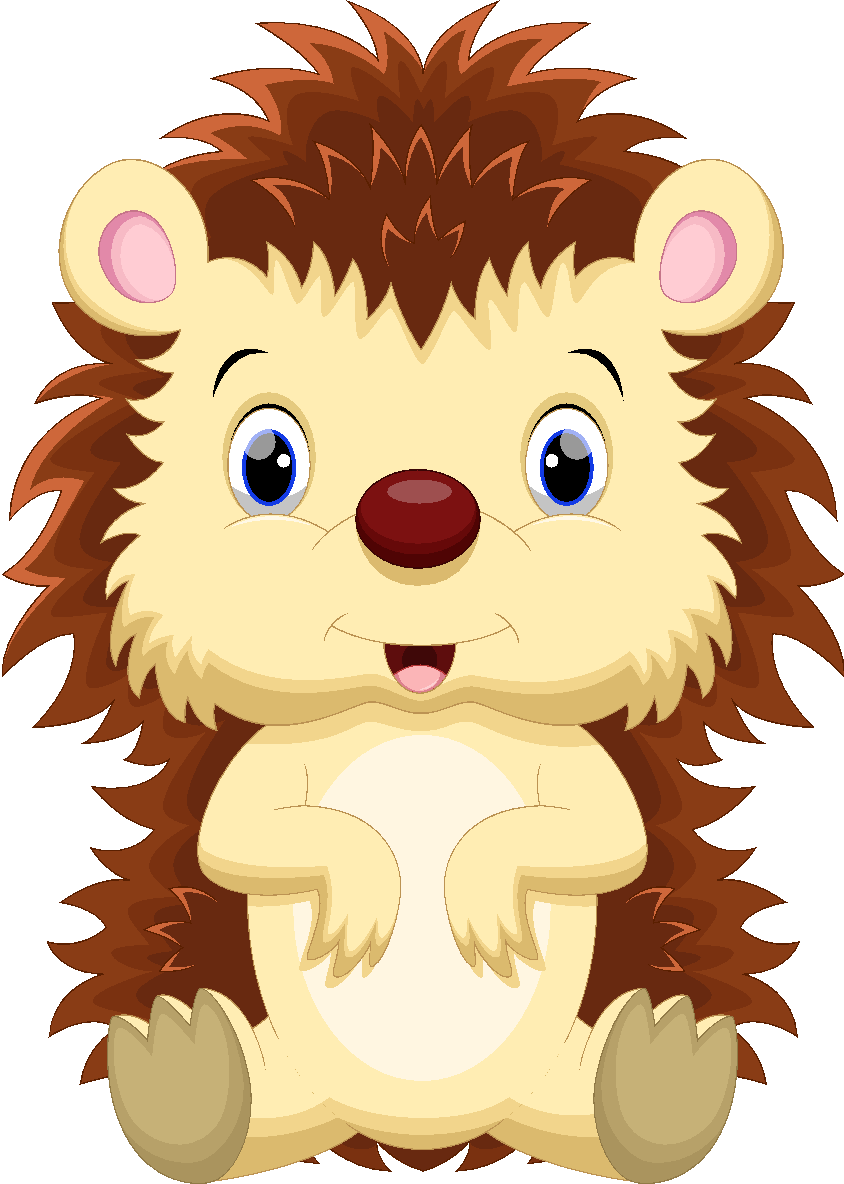 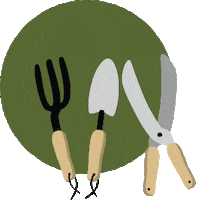 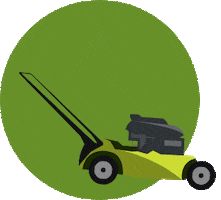 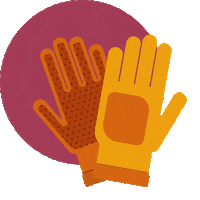 Các dụng cụ thường được sử dụng trong làm đất trồng cây: găng tay làm vườn, cuốc, xẻng, cào đất, kéo cắt tỉa, bay, cưa cầm tay, kéo lớn, bình tưới bình xịt, máy cắt cỏ,…
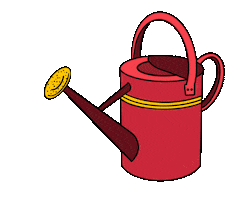 o
3. Tìm hiểu về bón phân lót
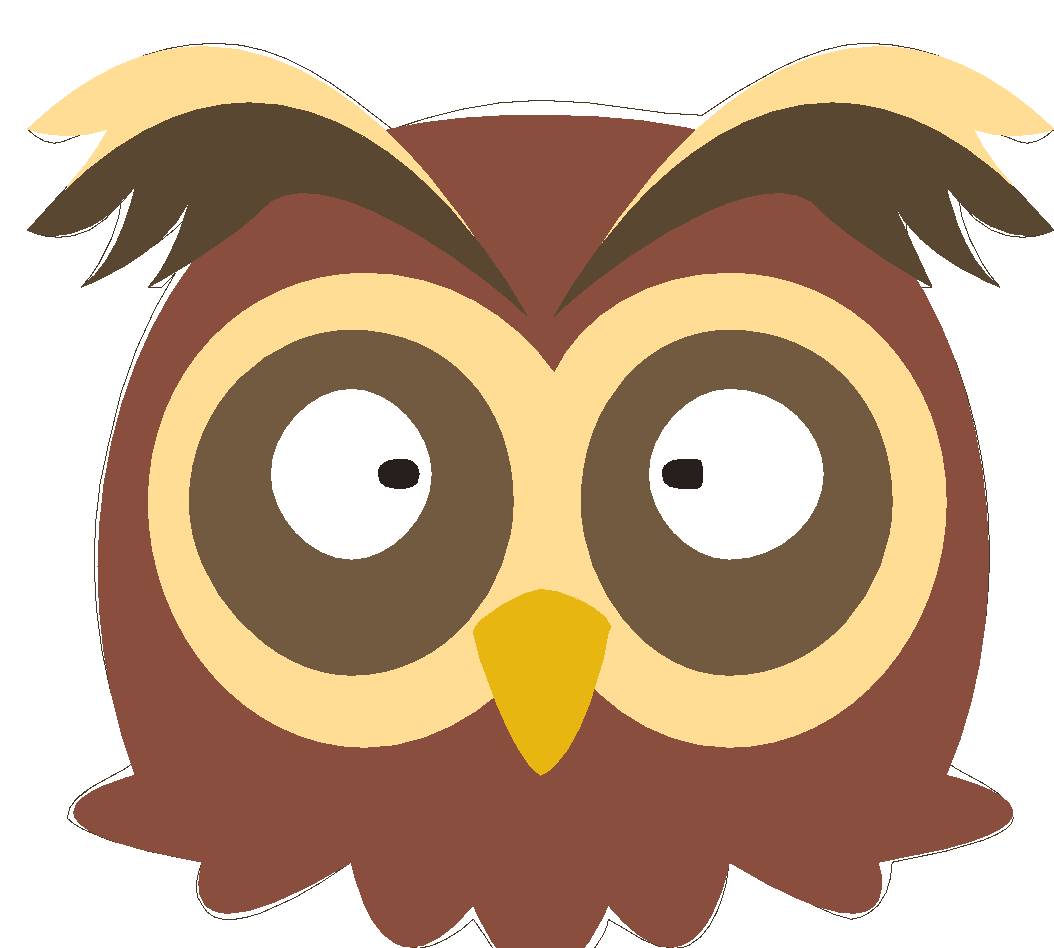 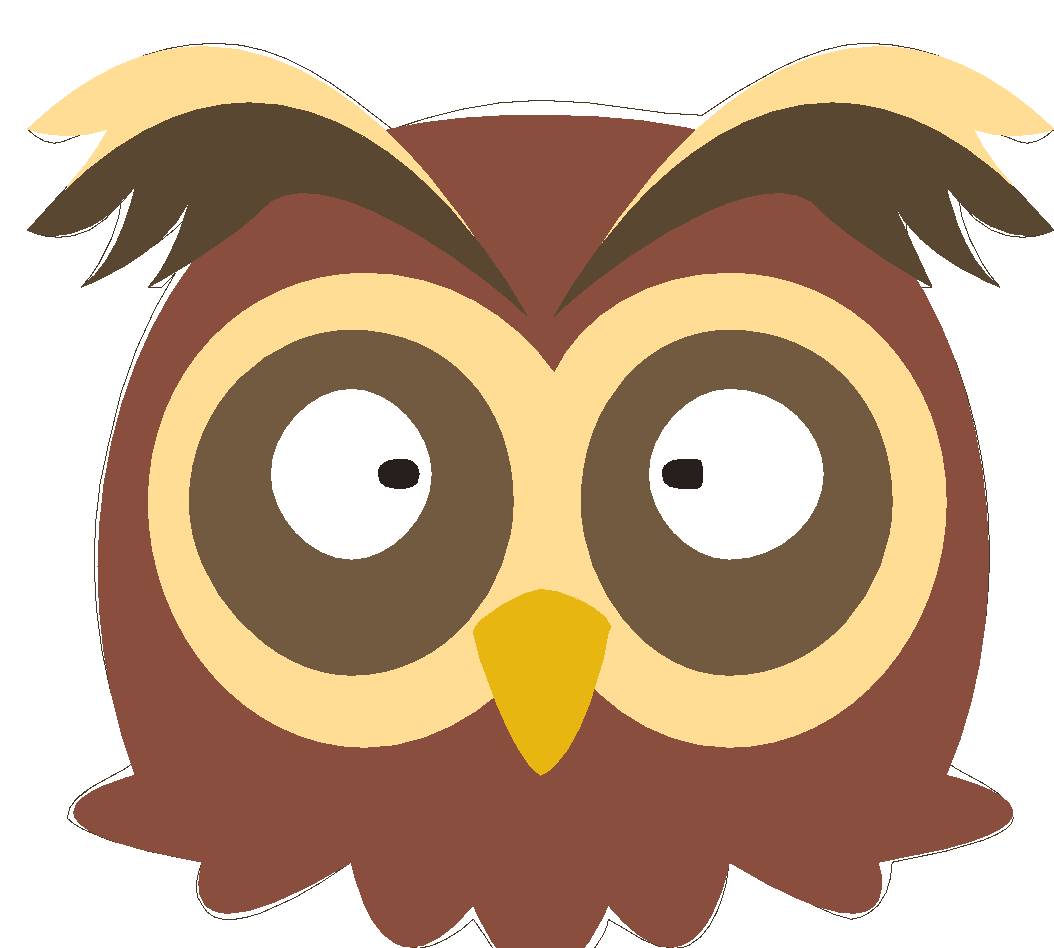 Bón phân lót là bón phân vào đất trước khi gieo trồng, nhằm mục đích chuẩn bị sẵn thức ăn cho cây trồng hấp thụ ngay khi rễ vừa phát triển, tạo điều kiện để cây phát triển khỏe mạnh ngay từ đầu.
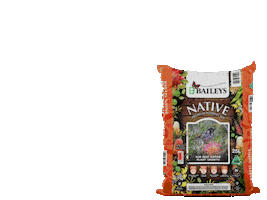 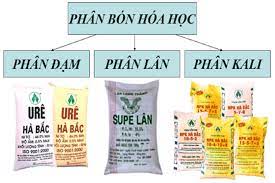 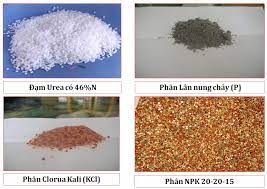 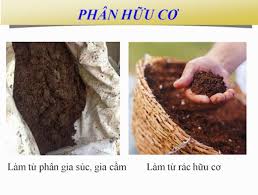 Em hãy kể tên một số loại phân thường được sử dụng để bón phân lót.
Liên hệ với thực tế sản xuất ở gia đình và địa phương, trả lời câu hỏi: Kể thêm các hoạt động bón phân lót trong trồng trọt.
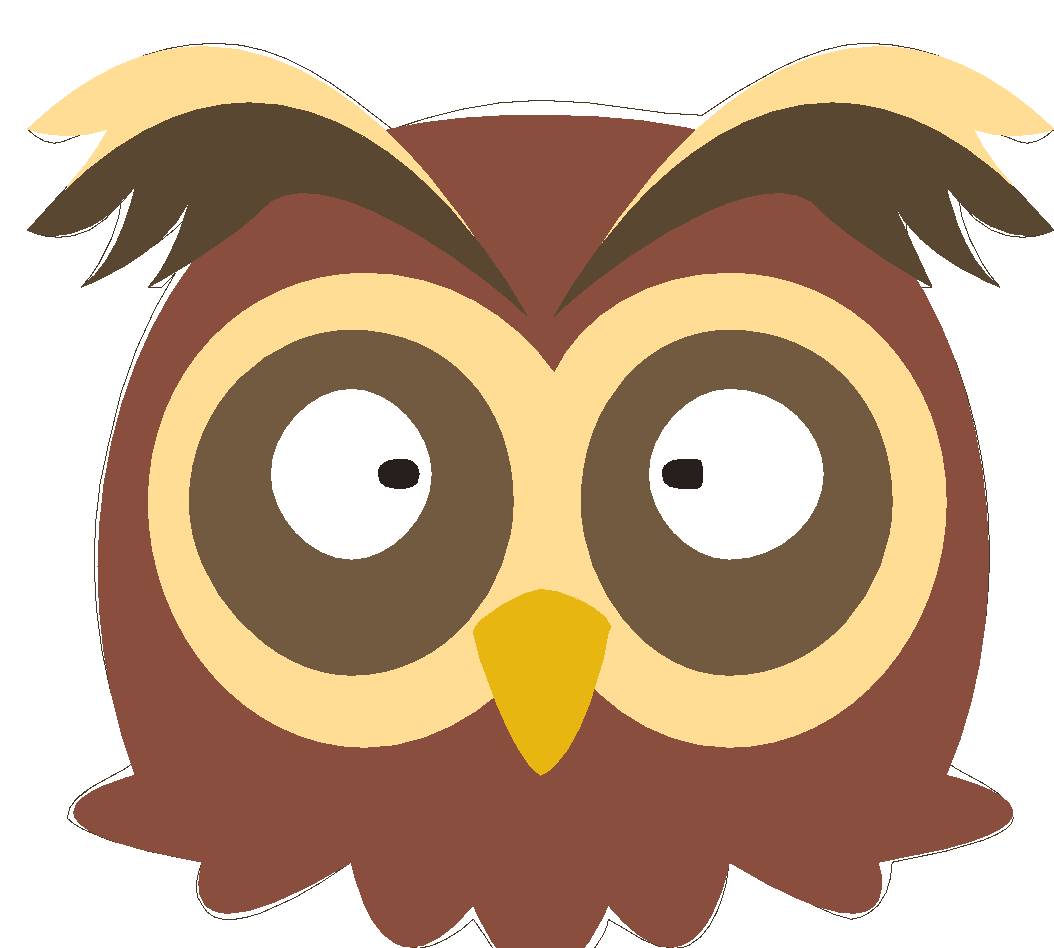 Nêu cách bón phân lót tương ứng với mỗi hình
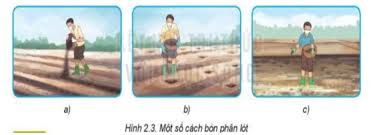 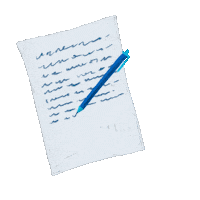 Loại phân dùng để bón phân lót: phân hữu cơ hoặc phân lân.
-   Phân bón được rắc đều trên mặt ruộng hay theo hàng, theo hốc trồng cây.
- Các hoạt động bón phân lót trong trồng trọt:
+ Rải đều phân bón trên bề mặt đất cần gieo trồng.
+ Dùng một lớp đất mới phủ lên trên toàn bộ khu vực đã phân bón và cuối cùng là gieo giống cây.
+ Đặc biệt, với những loại cây lâu năm thì bạn nên đào hố sâu rồi cho phân bón vào hố trước khi gieo trồng.
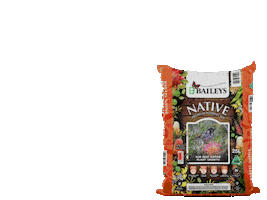 Cày đất
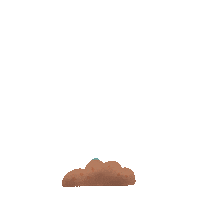 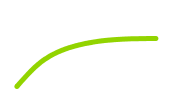 Bừa đất
Phần rắn
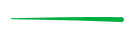 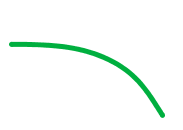 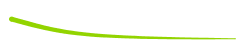 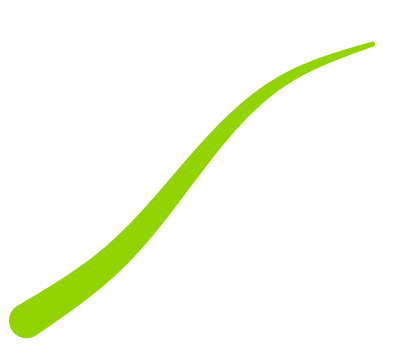 Làm đất
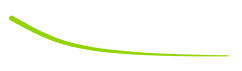 Phần lỏng
Lên luống
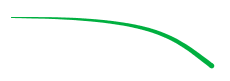 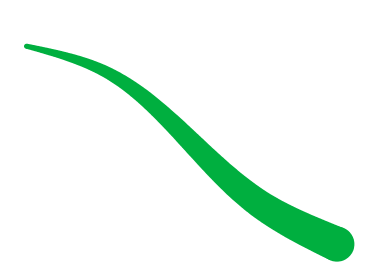 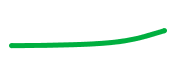 Thành phần
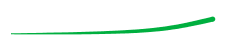 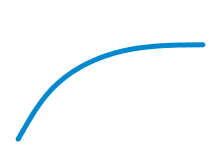 Các loại phân thường dùng
Phần khí
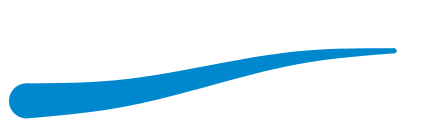 Bón phân lót
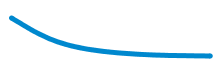 Các cách bón
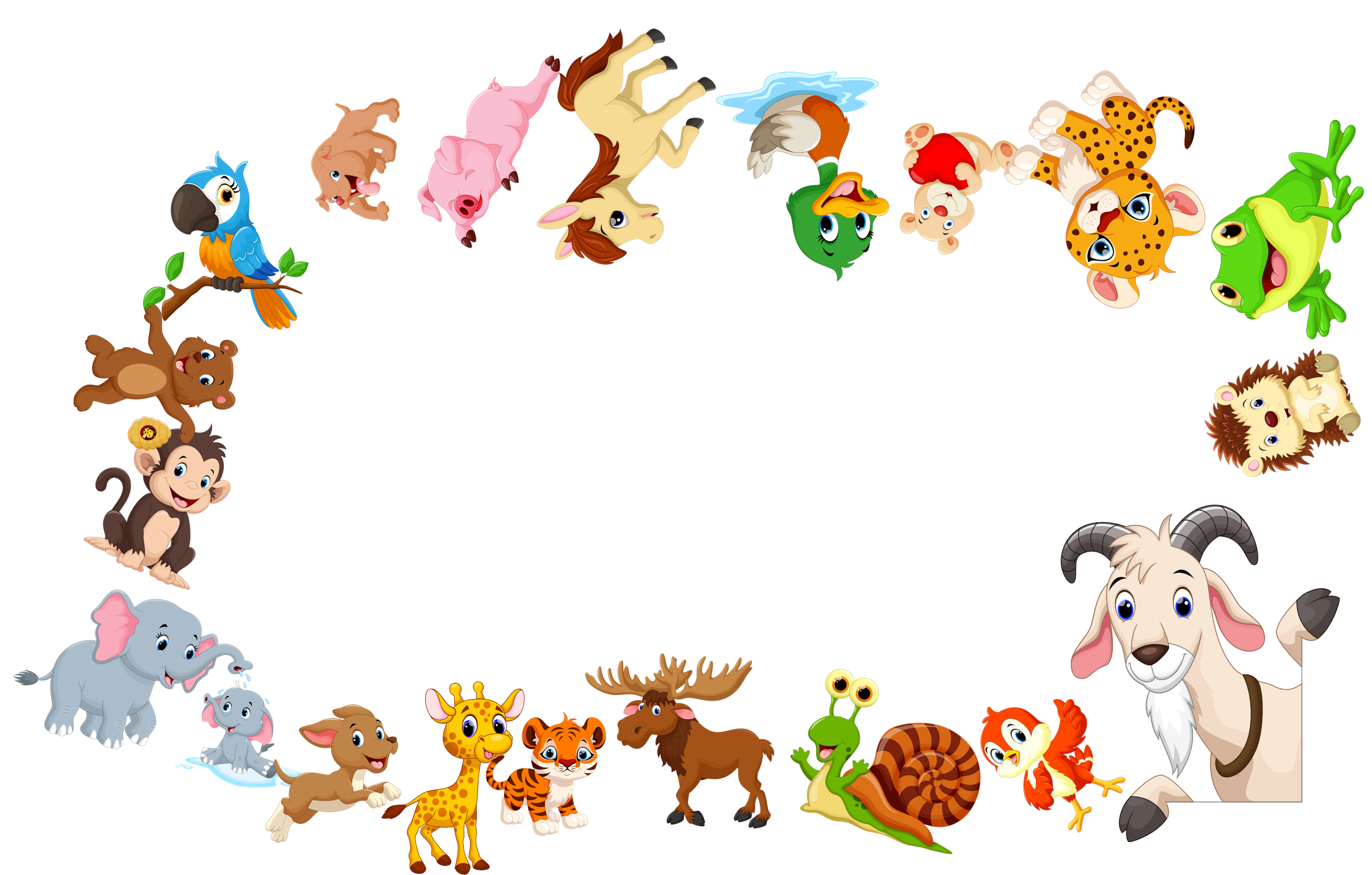 Thank You
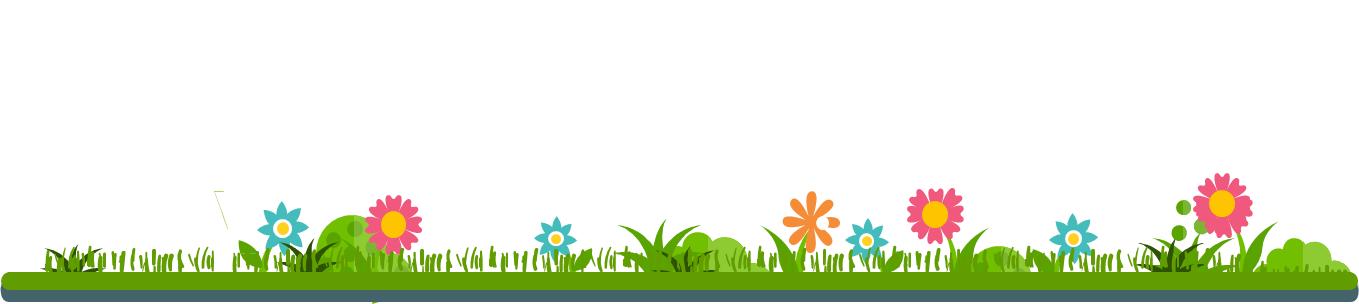